2019학년도 2학기
장애대학생 도우미 요청 및 비장애학생 도우미 모집 안내
장애대학생 도우미 진행 계획
▶ 상기 일정은 변경될 수 있습니다.
▶ 위와 같이 장애학생도우미를 모집하며, 기타 사항은 장애학생지원센터 053-850-5205~7 으로
    연락 바랍니다.
※ 장애학생활동지원 요청서(장애학생용) 작성 예시
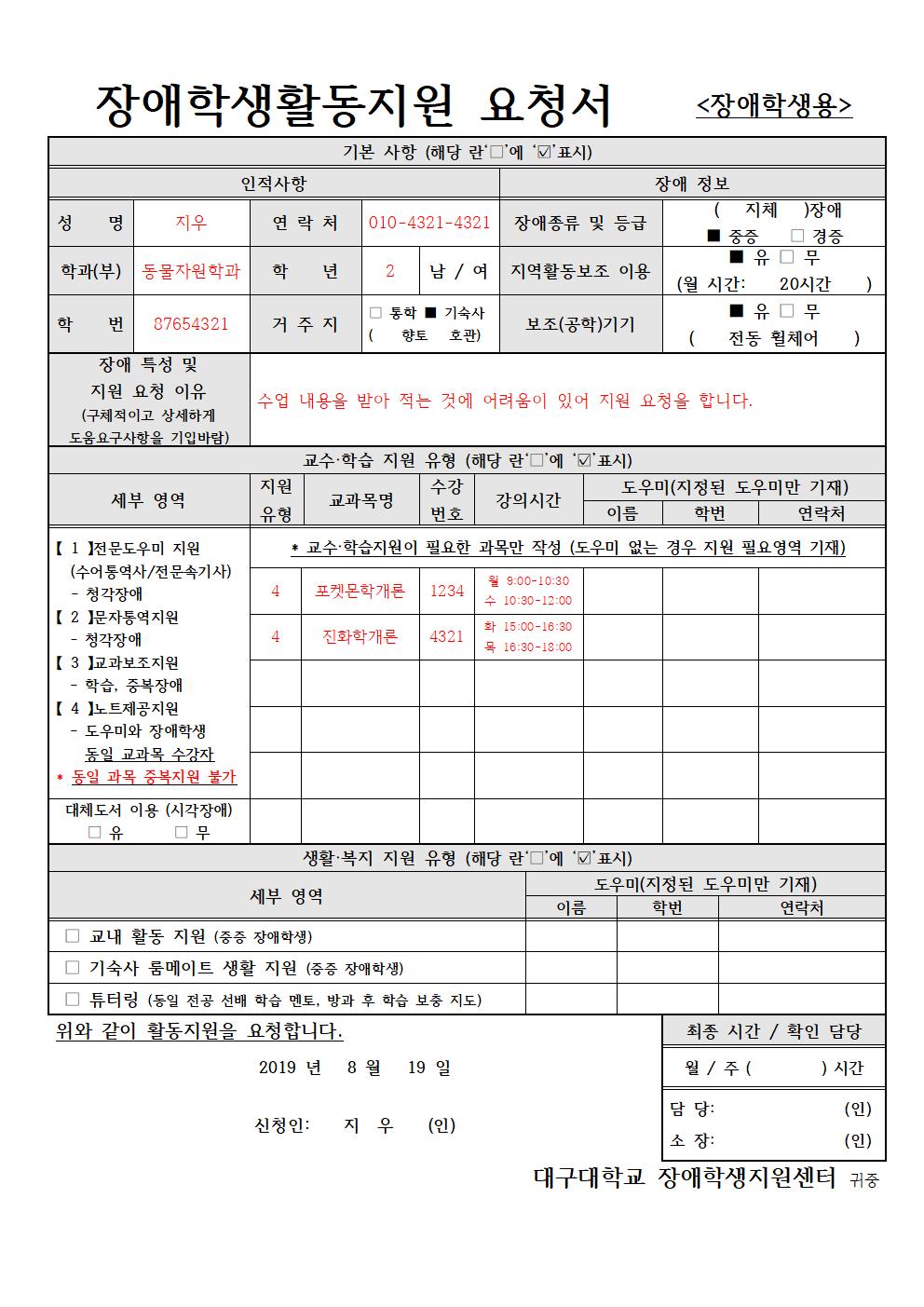 ▶ 성명, 학과, 학번, 연락처, 학년, 거주지,
    장애종류 및 등급, 지역활동보조 이용여부,
    보조(공학)기기 이용여부 반드시 작성해주세요!
▶ 장애특성 및 지원요청 이유를 자세히 작성해    주세요! 미 작성 시 적절한 지원이 불가합니다.
▶ 지원 유형 별 번호를 과목명 앞에
    기재해주세요!
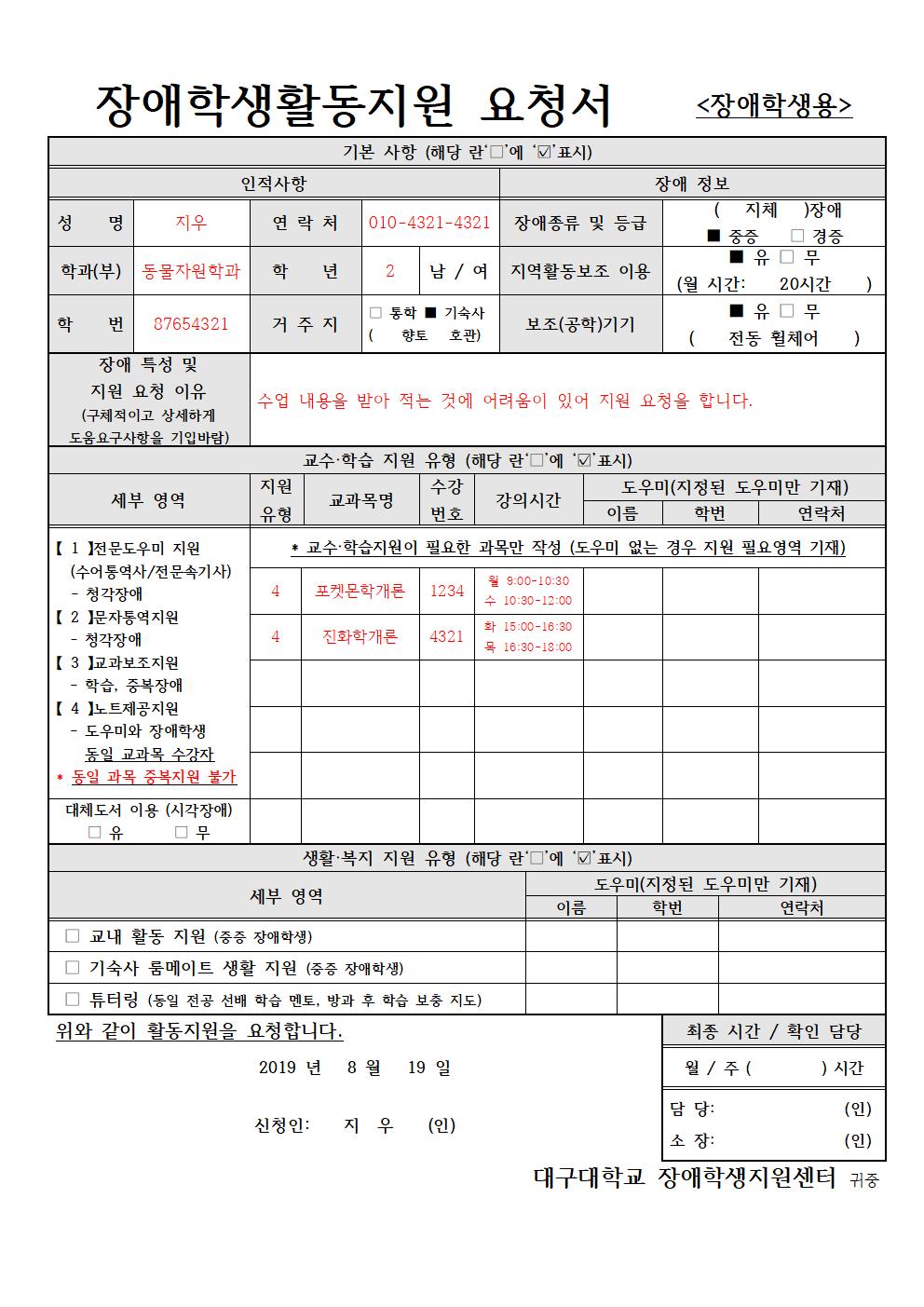 세부영역
번호 작성
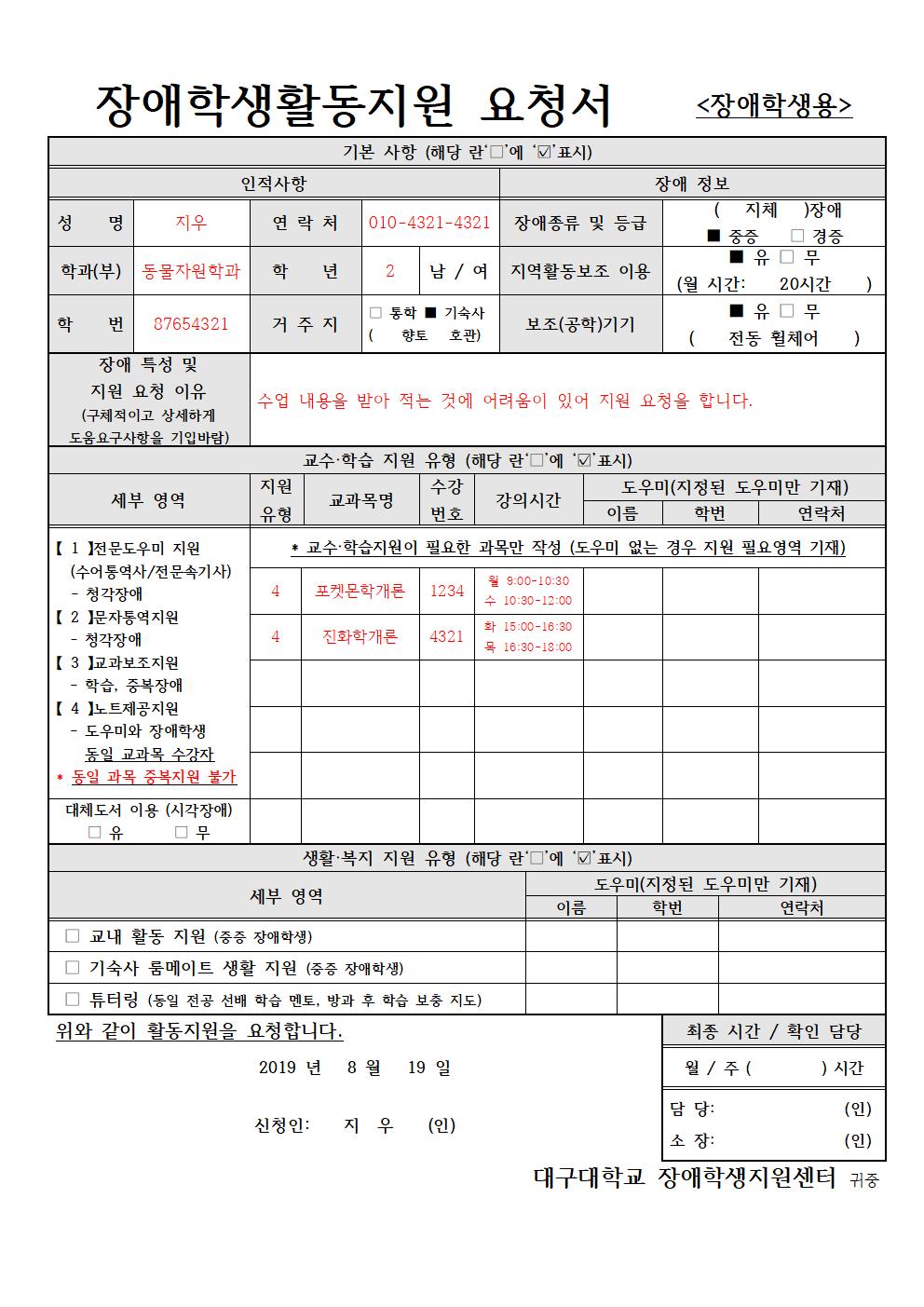 시각장애 학생의 경우 [대체도서 이용] 유무를 선택해주세요!
※ 장애학생활동지원 신청서(도우미학생용) 작성 예시
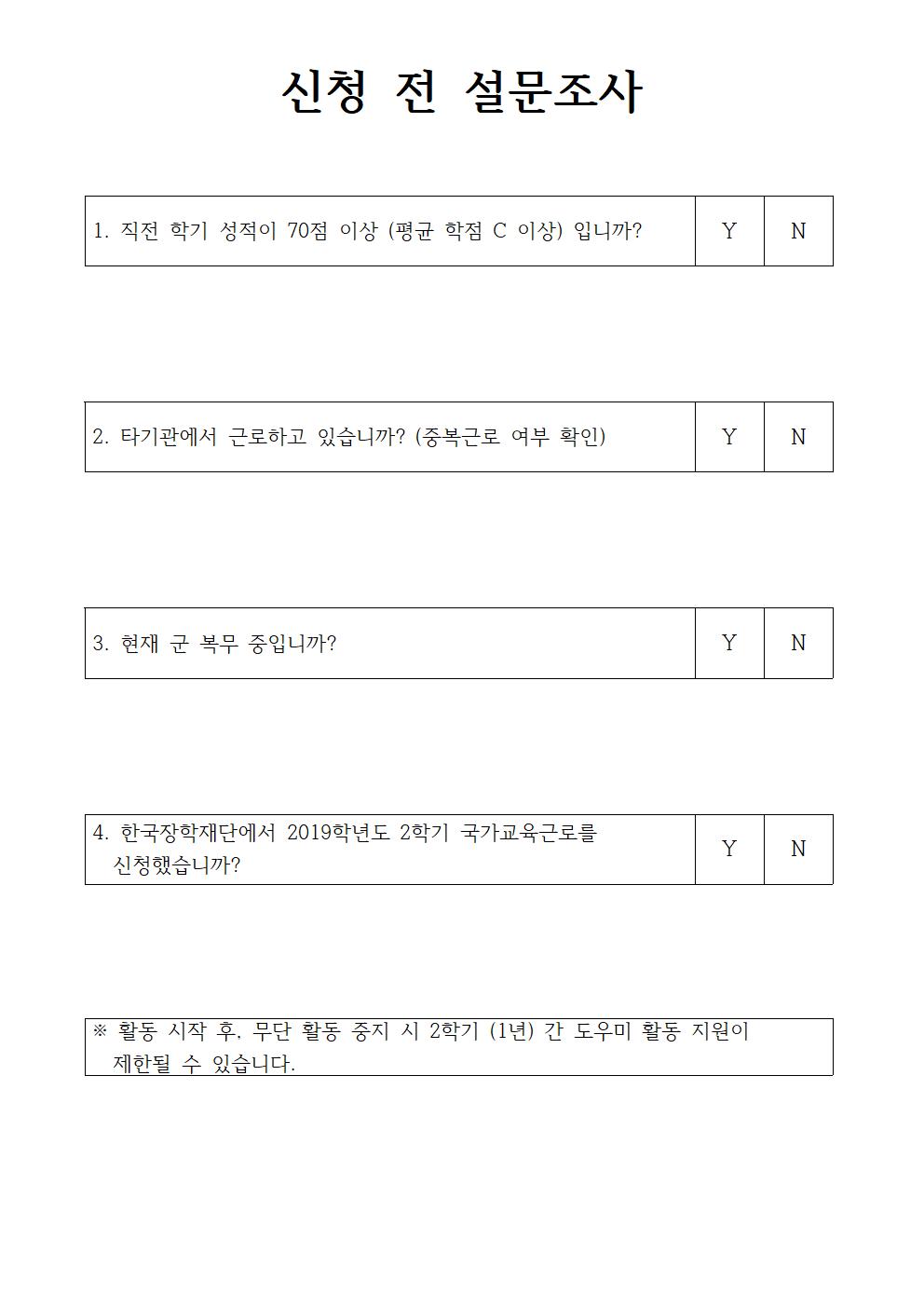 ▶ 직전 학기 성적이 70점(평균 C학점) 미만일 경우,
    도우미 지원이 불가합니다.
▶ 해당 학기 타기관에서 근로를 하고 있는 경우,
    도우미 지원이 불가합니다.
▶ 군 복무 중 도우미 지원을 한 경우, 부정근로로
    간주됩니다.
    군 제대를 앞두고 휴가 기간 동안 도우미 활동
    신청을 한 경우, 부정근로로 간주될 수 있으니
    반드시 확인 바랍니다.
▶ 한국장학재단에서 국가교육근로를 신청해야
    장애학생 도우미 활동을 할 수 있습니다.
    신청이 되었는지 반드시 확인 바랍니다.
※ 장애학생활동지원 신청서(도우미학생용) 작성 예시
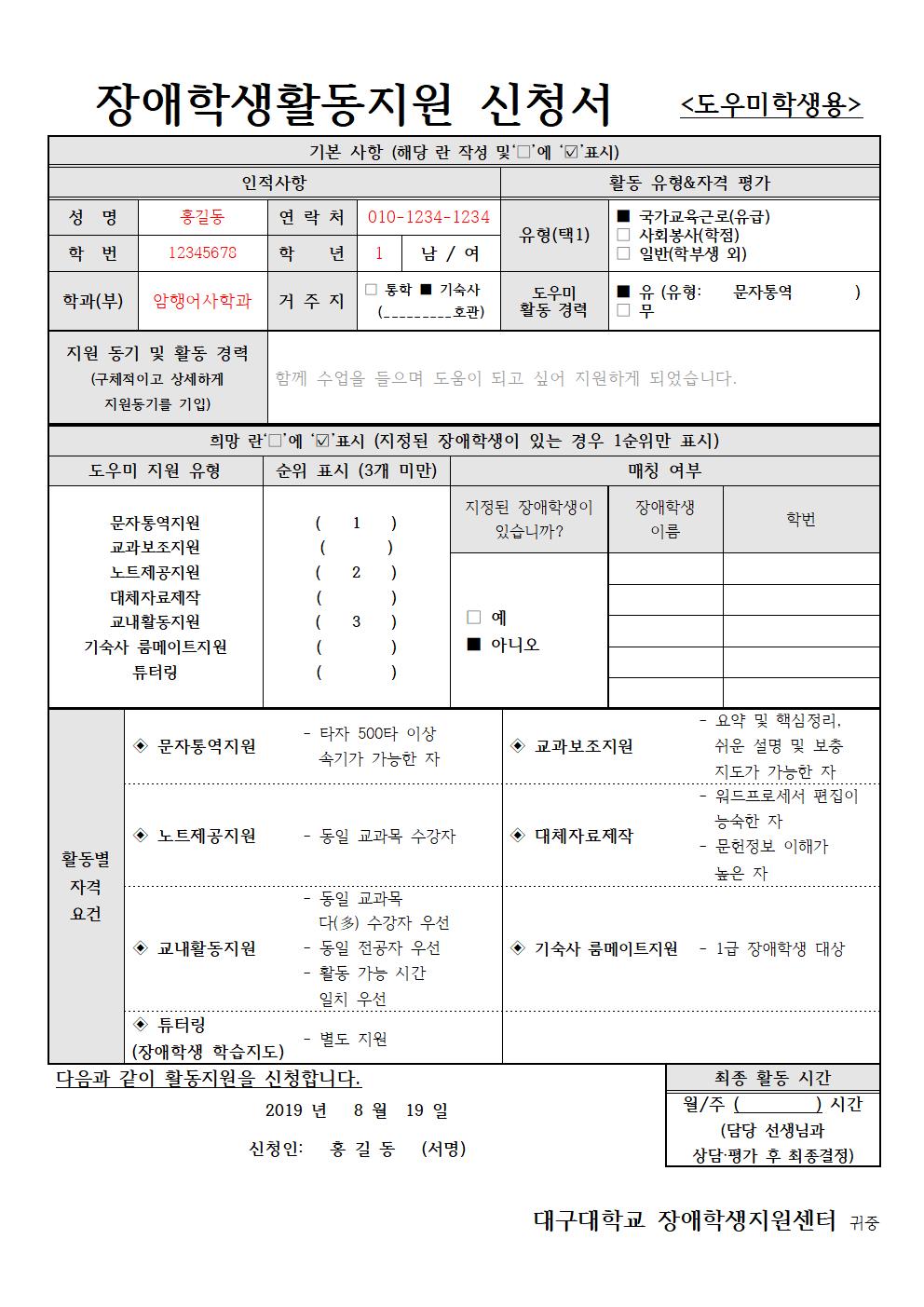 ▶ 성명, 학과, 학번, 연락처, 학년, 거주지,
    근로유형, 도우미 활동경력 및 유형을
    반드시 작성해주세요!
▶ 지원동기 및 활동 경력을 자세히 작성해주세요!
▶ 도우미 지원을 원하는 유형에 순위를
    표시해주세요!
      (단, 지정된 장애학생이 있는 경우 1순위만 표시해주시길 바랍니다.)